Collections
Exercise
Write a program that reads a file and displays the words of that file as a list.
First display all words.

Then display them with all plurals (ending in "s") capitalized.

Then display them in reverse order.

Then display them with all plural words removed.

Should we solve this problem using an array?
Why or why not?
Naive solution
String[] allWords = new String[1000];
int wordCount = 0;

Scanner input = new Scanner(new File("data.txt"));
while (input.hasNext()) {
    String word = input.next();
    allWords[wordCount] = word;
    wordCount++;
}

Problem: You don't know how many words the file will have.
Hard to create an array of the appropriate size.
Later parts of the problem are more difficult to solve.

Luckily, there are other ways to store data besides in an array.
Collections
collection: an object that stores data

the objects stored are called elements

some collections maintain an ordering; some allow duplicates

typical operations: add, remove, clear, contains (search), size

examples found in the Java class libraries:
ArrayList, LinkedList, HashMap, TreeSet, PriorityQueue

all collections are in the java.util package
	import java.util.*;
Java Collections Framework
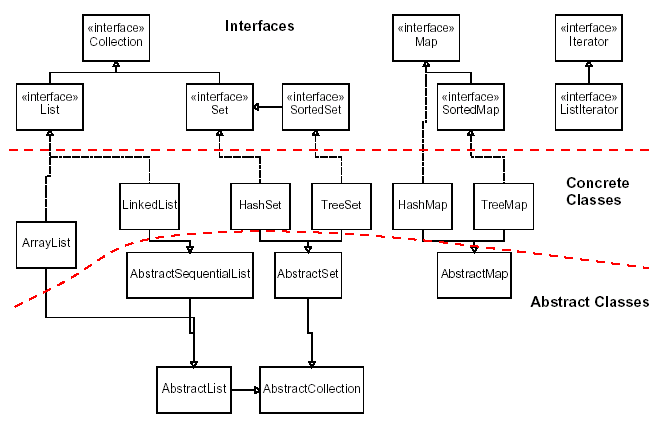 Lists
list: a collection storing an ordered sequence of elements
each element is accessible by a 0-based index
a list has a size
elements can be added to the front, back, or elsewhere
in Java, a list can be represented as an ArrayList object
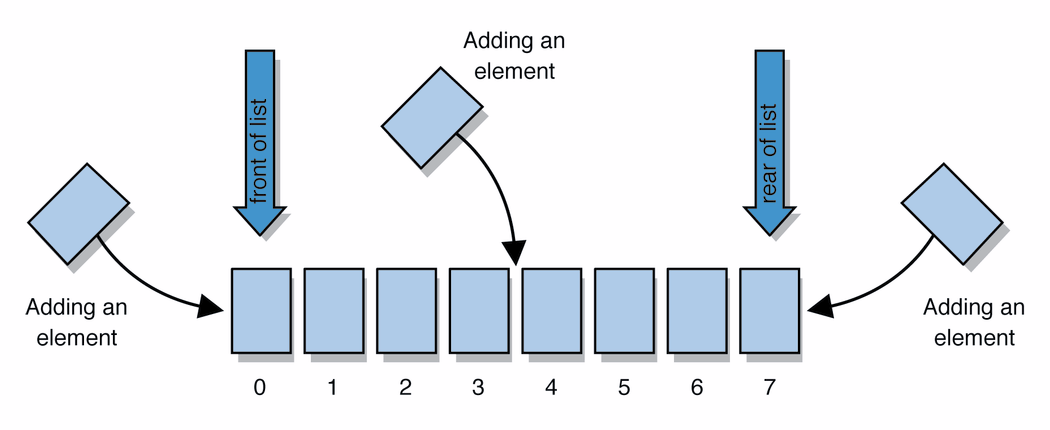 [Speaker Notes: use jGRASP/DrJava Interactions window to create a list and add some elements, get them, check size]
Idea of a list
Rather than creating an array of boxes, create an object that represents a "list" of items.  (initially an empty list.)

	[]

You can add items to the list.
The default behavior is to add to the end of the list.

	[hello, ABC, goodbye, okay]

The list object keeps track of the element values that have been added to it, their order, indexes, and its total size.
Think of an "array list" as an automatically resizing array object.
Internally, the list is implemented using an array and a size field.
ArrayList methods
ArrayList methods 2
Type Parameters (Generics)
ArrayList<Type> name = new ArrayList<Type>();

When constructing an ArrayList, you must specify thetype of elements it will contain between < and >.
This is called a type parameter or a generic class.
Allows the same ArrayList class to store lists of different types.


ArrayList<String> names = new ArrayList<String>();
names.add("Bert");
names.add("Ernie");
Learning about classes
The Java API Specification is a huge web page containing documentation about every Java class and its methods.
The link to the API Specs is on the instructor web site (under Resources).
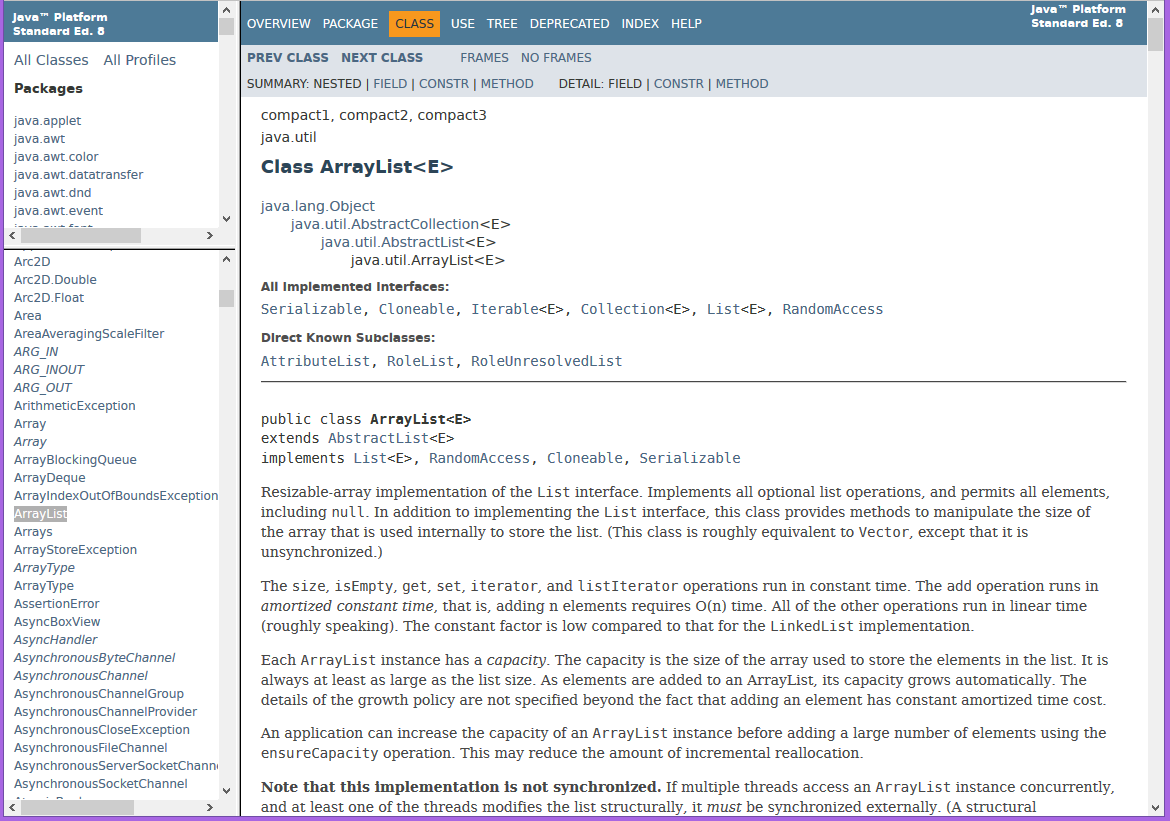 ArrayList vs. array
construction
String[] names = new String[5];
ArrayList<String> list = new ArrayList<String>();

storing a value
names[0] = "Jessica";
list.add("Jessica");

retrieving a value
String s = names[0];
String s = list.get(0);
ArrayList vs. array 2
doing something to each value that starts with "B"
for (int i = 0; i < names.length; i++) {
    if (names[i].startsWith("B")) { ... }
}

for (int i = 0; i < list.size(); i++) {
    if (list.get(i).startsWith("B")) { ... }
}


seeing whether the value "Benson" is found
for (int i = 0; i < names.length; i++) {
    if (names[i].equals("Benson")) { ... }
}

if (list.contains("Benson")) { ... }
Exercise, revisited
Write a program that reads a file and displays the words of that file as a list.

First display all words.

Then display them in reverse order.

Then display them with all plurals (ending in "s") capitalized.

Then display them with all plural words removed.